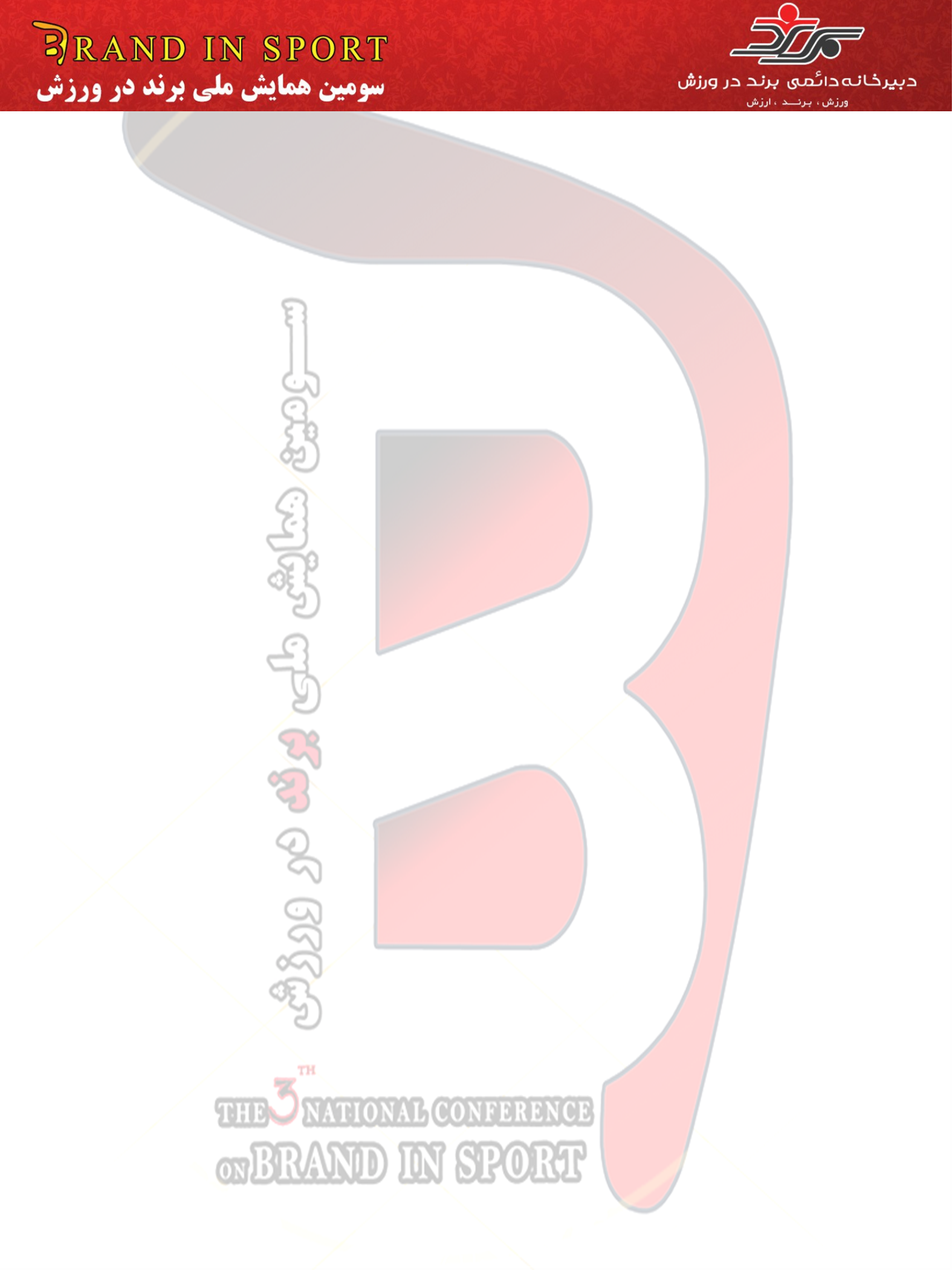 مقدمه
براي ساخت پوستر، فقط از نرم افزار مايكروسافت پاورپوینت نسخة 2003 به بعد استفاده كنيد. عنوان همة بخش‌ها با قلم B Titr و اندازه 32 پررنگ و عنوان زيربخش‌ها با قلم B Nazanin و اندازه 28 پررنگ تايپ شود. برای کلیه متون از حالت پاراگراف از راست (متن از راست به چپ)- حالت Justify- و براي تدوين بخشهای لاتين نيز بايستي کليه موارد مندرج در اين دستورالعمل رعايت شود و برای نگارش بخش های لاتین بايد از قلم Times New Roman  با اندازه فونت دو شماره کمتر از حالت فارسي استفاده شود.
در صورت تمایل می توانید محل قرارگیری تیترها را بر اساس میزان مطالب کار خودتان در هر بخش تغییر دهید. همچنین سایز نوشته ها را در صورت لزوم می تونید از 26 تا 36 تغییر دهید. 

روش تحقیق
یافته ها

















بحث و نتیجه گیری














منابع